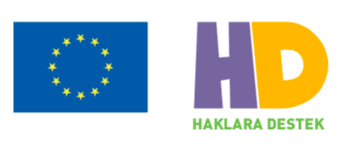 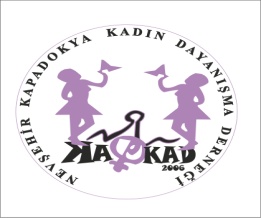 HAKLARA DESTEK HİBE PROGRAMI                          01.07.2020/30.06.2021
Sivil Toplum Kavramı
Sivil toplum kavramı, farklı dönemlerde meydana gelen değişimler çerçevesinde önemli dönüşümler yaşamıştır. Kavram özellikle demokrasi kültürü ve bilincinin yerleşmesi bakımından önemli bir araç olarak değerlendirilmektedir
Sivil Toplum Kavramı
Demokratikleşme süreçlerinin sağlıklı ve hızlı yerleştiği toplumlarda yurttaşların başta siyasal hayat olmak üzere toplumun her alanında aktif olarak yer alması ideal olandır. Sivil toplum da bu anlamda aktif yurttaşlık bilincinin yerleşmesi, devlet-toplum arasındaki taleplerin karşılıklı olarak dile getirilmesinin en önemli aracı haline gelmiştir.
Sivil toplum kavramın üzerinde oydaşılmış bir tanımı bulunmamaktadır. Bu durum çoğu zaman kavramın yanlış kullanılmasına ve yanlış anlaşılmasına neden olmaktadır. Sivil topluma yönelik geliştirilen tanımlamaların ortak noktası; sivil toplumun devletten otonom, demokratikleşme sürecine katkı sağlayan, toplumsal taleplerin dile getirilmesine aracı olan ve sivil niteliği ön planda olan bir alan olduğudur.
Sivil Toplum Kavramı
Modernleşme ve demokratikleşme sürecinin kesintiye uğradığı dönemlerde sivil toplumun rolleri de değişime uğramaktadır. Bu çalışmanın amacı, Bu çalışmanın amacı, Türkiye’de 1923- 2000 yılları arasında sivil toplumun gelişimine yönelik analizi ortaya koymaktır.
Sivil Toplum Kavramı
Sivil Toplum Kavramı
Çalışma kapsamında sivil toplumun ortaya çıkışına, düşünsel temellerinin neler olduğuna, hangi dönüşümlerden geçtiğine, ekonomik, sosyal ve siyasal gelişmelerden nasıl etkilendiğine yönelik literatür taraması yapılmıştır. Sivil toplumun Doğu ve Batı toplumlarında oluşmasını sağlayan unsurların irdelendiği çalışmada, sivil toplumunun gelişiminde devlet ve yönetici kesimin tutumu ile mevcut ekonomik ve siyasal ortamın bu gelişimi ne yönde etkilediği ortaya konulmaya çalışılmıştır.
Türkiye’de sivil toplumun siyasal ve ekonomik konjonktüre bağlı olarak süreksiz bir yapı seyrettiği, buna rağmen son dönemlerde sivil toplumun hem nitelik hem nicelik olarak etkinliğinin arttığı çalışmada varılan sonuçlardandır.
Sivil Toplum Kavramı
Antik Yunan ve Roma siyasal düşüncesinden Hegel, Marx ve Gramsci’ye uzanan bir çizgi üzerinde sivil toplum düşüncesinin geçirmiş olduğu dönüşümün ele alındığı bu başlıkta, 19. ve 20. yüzyıl boyunca yaşanan toplumsal ve siyasal olaylar, tarihsel bir zeminde tartışılır. Sivil toplum kavramının, demokrasi, politika, vatandaşlık gibi kavramlarla ilişkisi ele alınır.
Sivil Toplum Kavramı
Yerel yönetimler, demokratik hayattaki rolleri ve kamusal hizmetlerin halka ulaştırılmasındaki işlevleri nedeniyle halkın yönetime katılımının ilk adımıdır. Buna göre, STK ve yerel yönetim ilişkisi bugüne kadar güncelliğini koruyan bir durumdur.
STK’LAR VE YEREL YÖNETİM BAĞLAMI
STK’LAR VE YEREL YÖNETİM BAĞLAMI
Yerel yönetimi sivil toplumun bir ayağı olarak incelemiştir. Belediyelerin idari yönetimin müdahalesine kapalı olduklarını, yani özerk sayılabileceklerden bahsetmiştir. Kısaca, bu özerklik düşüncesinin de etkisiyle bir yerel yönetim birimi olan belediyeleri sivil toplum kuruluşlarından biri gibi ele almıştır.
STK’LAR VE YEREL YÖNETİM BAĞLAMI
Yerel yönetimler, tarihsel süreç içinde yalnızca yerel hizmetler yapan kurumsal yapılar değildir. Onlar aynı zamanda, siyasi iktidarların merkezileşmesine karşı sivil toplumu ve geleneğini koruyan kurumlar olarak de düşünülmelidir (Kaypak, 2012, s. 40).  Benzer bir görüşü savunan Magnusson, belediyeleri devletin bir parçası gibi görmemekte ve sivil toplumun bir bileşeni olduğunu savunmaktadır. Belediye özerkliğinin de,19.yüzyılda devletin müdahalesine aynı bireyler ve özel kurumlar gibi karşı olduğunu savunmaktadır. Yerel yönetimler sivil topluma bağlı yapılanmalar gibi görülmektedir. Bu durumun kaynağı, yerel yönetimlerin programlarının yerel siyasi iradeler, seçmenler ve siyasal gruplar sayesinde belirlenmesidir. 
									(Taştekin, 2020, s. 200-201).
STK’lar, yerel halkın ihtiyaçlarını ve sorunlarını yerel birimlere iletmekte oldukça önemli bir rolü vardır. Yerel yönetimlerin işleyişinde bireysel katılımda sorunlar olmakta ve örgütlü katılım bu bakımdan önemlidir. Buna göre, STK’lar baskı oluşturabilme, toplumu aydınlatma, yönetim ve karar alma süreçlerini etkileme ve katılımcı bir demokratik anlayışını yerleştirmede etkin oyunculardır. STK ve yerel yönetim karşılık etkileşim içindeki unsurlardır.
STK’LAR VE YEREL YÖNETİM BAĞLAMI
STK’LAR VE YEREL YÖNETİM BAĞLAMI
Birinin güçsüzlüğü diğerini güçsüzleştirirken, birinin güçlenmesi de diğerini güçlendirir. Buna ek olarak, STK’ların kendisine ait düşünceye göre özgürleşmesi, yerel yönetimleri de geliştirecektir. Yerel yönetimleri çoğulcu ve katılımcı bir anlayış içinde bulunabilecek bir duruma getirmek, yerelin STK’larla birlikte demokratikleşmesine ve ekonomik güç kazanmasına yardımcı olacaktır (Taştekin, 2020, s. 202).
STK’LAR VE YEREL YÖNETİM BAĞLAMI
Türkiye gibi birçok ülkede kamu politikası, devletin düzenini sürdürmesi veya vatandaşlarının ihtiyaçlarını anayasasında tanımlanan eylemler yoluyla ele alınması için gerekli araçlara başvurması ya da sessiz kalması demektir. Türkiye gibi ulus devletler; anayasal tanımlara başvurma ve hukuksal zeminde güvence sağlama imkânı, kamu politikaları alanını devletin uzun dönemli menfaatleri için göç, vize verme, ilaç, çevre, tarım gibi başlıklarda geniş tutma çabası vardır (Bulut, Akın, & Kahraman, 2017, s. 29).
Buna göre, bu alanlarda rol oynayan STK’ların da kamu alanında politika üretiminde önemli rol oynadığı açık bir şekilde anlaşılabilir. Diğer yandan, STK’ların etkinliği tartışılsa da; en büyük katkıları halkın bilinçlendirilmesinde, etkin olmasında ve yönetişime dâhil edilmesinde etkili olduğu göz ardı edilmemelidir.
STK’LAR VE YEREL YÖNETİM BAĞLAMI
Bu yüzden üretme, işbirliği sağlama, ayrımcılıkla mücadele ve kamu sağlığında farkındalık oluşturma çabasındaki STK’ların; belirtildiği gibi kamu politikalarına katkı sağlayan unsurlar arasında önde geldiğinin üstünde durulmalıdır (Bulut, Akın, & Kahraman, 2017, s. 30).
STK’LAR VE YEREL YÖNETİM BAĞLAMI
STK’LAR VE YEREL YÖNETİM BAĞLAMI
Yerel yönetim birimleri STK’lar ile işbirliğine önem vermekte; hizmetleri gerçekleştirirken, kendi özel çalışma alanlarında uzman olarak bilinen sivil toplum gruplarıyla işbirliği içindedirler. STK’lardan engelli bireyler, çocuklar, kadınlar, gençler, yaşlılar, yoksullar ve kimsesizler gibi birey ve gruplara yönelik eğitim, kültür, sağlık, spor, meslek kursları gibi alanlarda destek hizmetleri istenmektedir. Bunun yanında bu grupların belirlenmesine, koşullarının sağlanması ve çözülmesine, alınan kararların doğruluğu ve kapsamı üzerine de STK’lardan yardım istenmektedir.
STK’LAR VE YEREL YÖNETİM BAĞLAMI
Tarihi, kültürel mirasın ve doğal varlıkların korunmasında, kentin rekabet avantajının oluşmasında ve kenti geliştirmede, daha büyük bir kalkınma ve ekonomi için gerekli gereksinimlerin bulunulan bölgeye iletilmesinde yardımcı olmaları, bölgenin değerine yönelik çalışmalar yapmaları, yeni iş gücü ve alanı açmaları, iş gücü niteliğini artırmaya yönelik çalışmalar yapmaları, park-bahçe-kentin estetiği ve çevresi ile ilgili koruma hizmetlerinde bulunmaları, hayvanlara yönelik hizmetlere katkı vermeleri; STK’ların yerel yönetimlerle olan ilişkilerine açıklık katma konusunda iyi örneklerdir.
STK’LAR VE YEREL YÖNETİM BAĞLAMI
Bu çalışmalar boyunca da yerel yönetimleri yönlendirmeleri, bütçe harcamalarında planlamalara katkı sağlayabilmeleri, yerel yönetimin maddi ve manevi gücünün efektif kullanılmasında planlama ve yol haritaları göstermeleri de unutulmamalıdır. STK’ların yerel yönetimlere yönelik en büyük destekleri, özellikle yerel yönetimlerin müdahalesinin yetersiz kaldığı, hiç olmadığı veya yapılan müdahalenin bölge halkı tarafından istenmeyen şekilde yapıldığı durumlarda öne çıkar.
STK’LAR VE YEREL YÖNETİM BAĞLAMI
Bu çalışma alanlarından öne çıkanlar temizlik, eğitimi kültür, sanat, tüketici hakları, imar, doğal afetleri trafik ve iskân konuları gibi konulardır. Yerel halk katılımını sağlamak yönünden belediyelerin eliyle gerçekleştirilmesi mümkün olan programlardan biri de belirli bazı konularda kampanyalar oluşturup, yaymaktır. Belediyeler, STK’ların katkı ve yardımıyla kent halkına dönük çevre, park, spor alanı, artık kâğıt, cam şişe ve ilaç toplama, güzel balkon gibi kampanyalar düzenlemekte ve buna göre projeleri değerlendirmektedir.
STK’LAR VE YEREL YÖNETİM BAĞLAMI
Örgütsel bakış açısı ve çıkarcılık tan dolayı, STK’lar kentin tamamını ve genel ayarı ilgilendiren görüşleri ve istekleri yerel yönetimlere aktarmakla beraber doğrudan temsil ettikleri bu kesimlerin çıkarlarını da yönetimlere karşı savunmada da bulunabilmektedirler. Bu kuruluşlar, yönetimlerin faaliyetleriyle ilgilenmekte ve üyelerini de bilgilendirerek kamu bilinçlenmesine de katkı sağlamaya çalışırlar.
STK’LAR VE YEREL YÖNETİM BAĞLAMI
Bu sayede bir taraftan kendi haklarını açıklamaya çalışırken diğer taraftan temsil ettikleri grubun sözcüleri olarak halkla yönetim arasında uzlaştırıcı oldukları imajını çizmeye uğraşırlar. Bu sadece kuruluşların bencil ve çıkarcı, kendi grubuna yönelik savunular yaptığı anlamına gelmemektedir. STK’lar yönetimleri etkileyebildiği gibi, yönetimlerden de etkilenebilirler. Kimi zaman yöneticiler STK’ların yönetimsel katılımlarına sıcak bakmamakta ya da kendilerini desteklediklerinde olumlu olmalarına rağmen eleştirilere karşı hoşgörüsüz yaklaşabilmektedirler. Bu etkileme biçimi ve süreci dolaylı olsa da kalıtımsal yönetiminin gelişmesine katkıda bulunur.
STK’LAR VE YEREL YÖNETİM BAĞLAMI
Bugün vatandaş odaklı olmak; yerel yönetimler, katılımcı demokrasi anlayışı ve STK ilişkisinin sonucunda gerçekleşebilmektedir. Yerel yönetimlerde, yerel halkın katılımı pasif olabildiği gibi STK’lar aracılığıyla aktif de olabilmektedir. Çalışmalarını beğenmedikleri yöneticileri görevden alabilmek, çevre, imar ve iskân gibi alanlarda görüş bildirebilmek, oylama ile bazı kararları etkileyebilmek gücündedirler.  Bu yönden STK’ların etkisi ve yönlendirmesi küçümsenmemelidir.
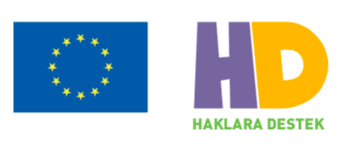 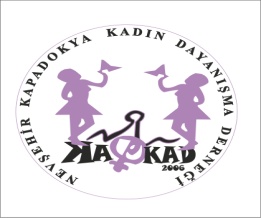 TEŞEKKÜR EDERİMKAPADOKYA KADIN DAYANIŞMA DERNEĞİ